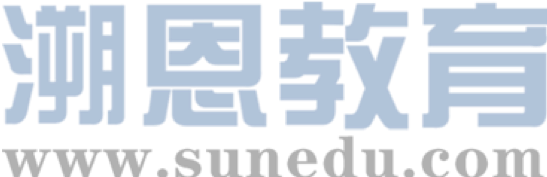 感恩遇见，相互成就，本课件资料仅供您个人参考、教学使用，严禁自行在网络传播，违者依知识产权法追究法律责任。

更多教学资源请关注
公众号：溯恩高中英语
知识产权声明
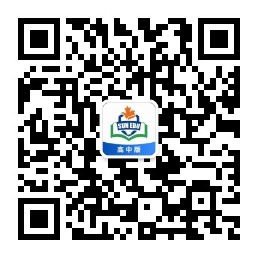 Diverse Cultures
Welcome to My Class
嵊州市高级中学 
尹   娟
Diverse Cultures
Appreciating & Guessing
Hints
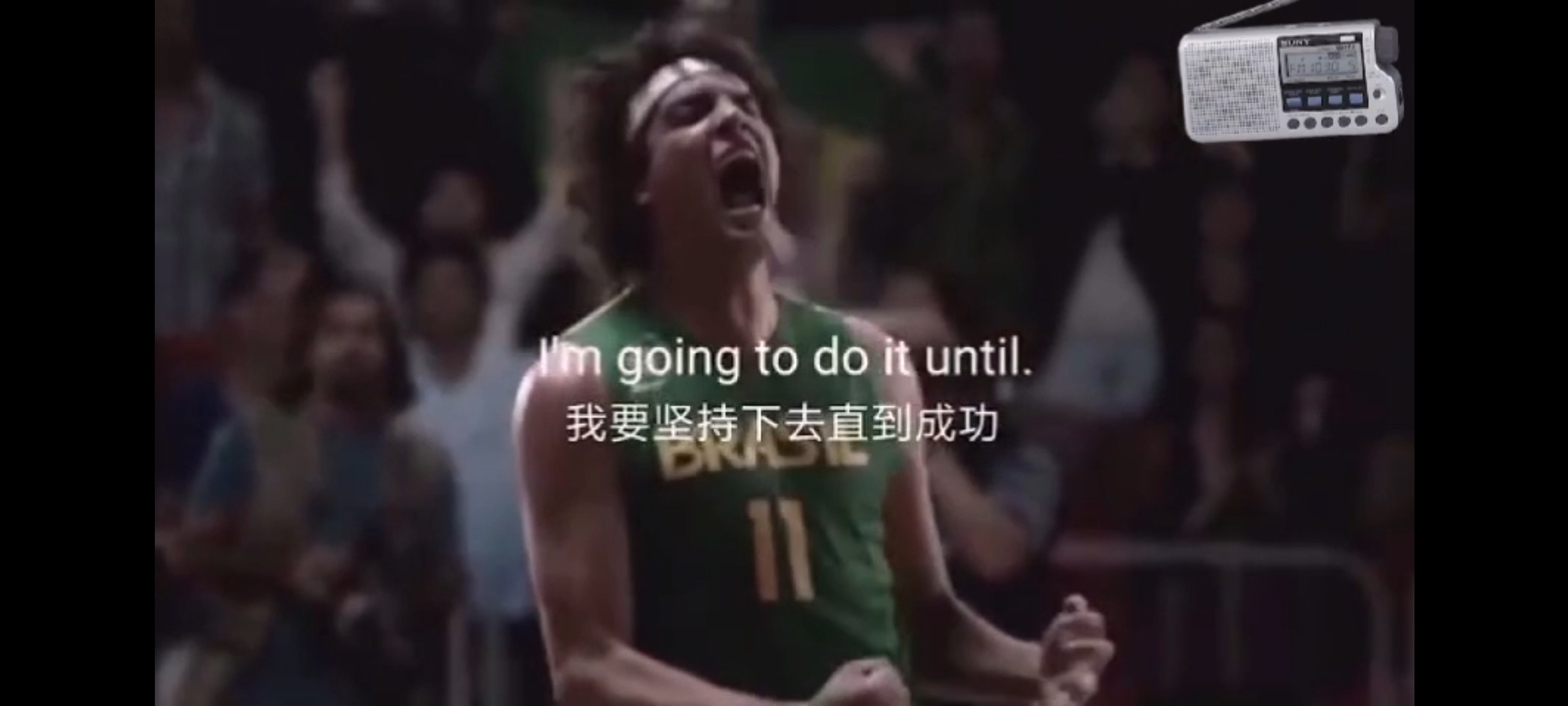 1. When you feel like giving up, don’t.
2. When you’re thinking about giving up, don’t.
3. When it look like you ain’t gonna make it, keep going.
4.No matter what, you don’t give up.  
6. If there’s something that you want ..., you’ve got to do whatever is necessary until.
7. I’m going to do it until.
Ellipsis
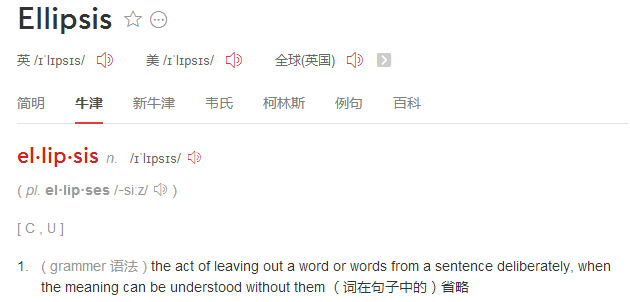 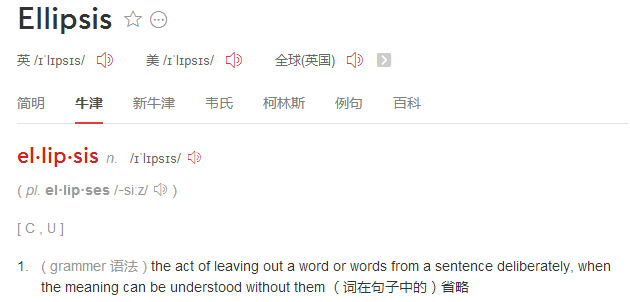 avoid repetition
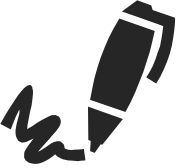 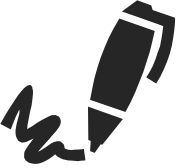 be concise/brief
be powerful
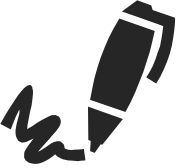 link closely
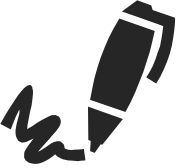 emphasize the importance
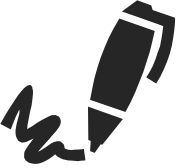 Ellipsis
Functions
Less is more.
少即是多。
——Ludwig Mies Van der Rohe
Brevity is the soul of wit.
言以简为贵。
——William Shakespeare
Explore the Ellipsis
Ellipsis
1
Simple sentence 简单句
2
Imperative sentence 祈使句
3
Exclamatory sentence 感叹句
Ellipsis
...
Compound sentence 并列句
4
5
Adverbial clause 状语从句
6
Attributive clause 定语从句
7
Object clause 宾语从句
1. When you feel like giving up, don’t.
2. When you’re thinking about giving up, 
    don’t.
3. When it look like you ain’t gonna make 
    it, keep going.
What has been left out？
Sentence Pattern
4. No matter how rough the sea, you 
    keep standing.
5. No matter what, you don’t give up.
6. If there’s something that you want ...,  
   you’ve got to do whatever is necessary  
  until.
7. I’m going to do it until.
Ellipsis
Cases of ellipsis in the speech video
subject
主语
Imperative sentences
祈使句
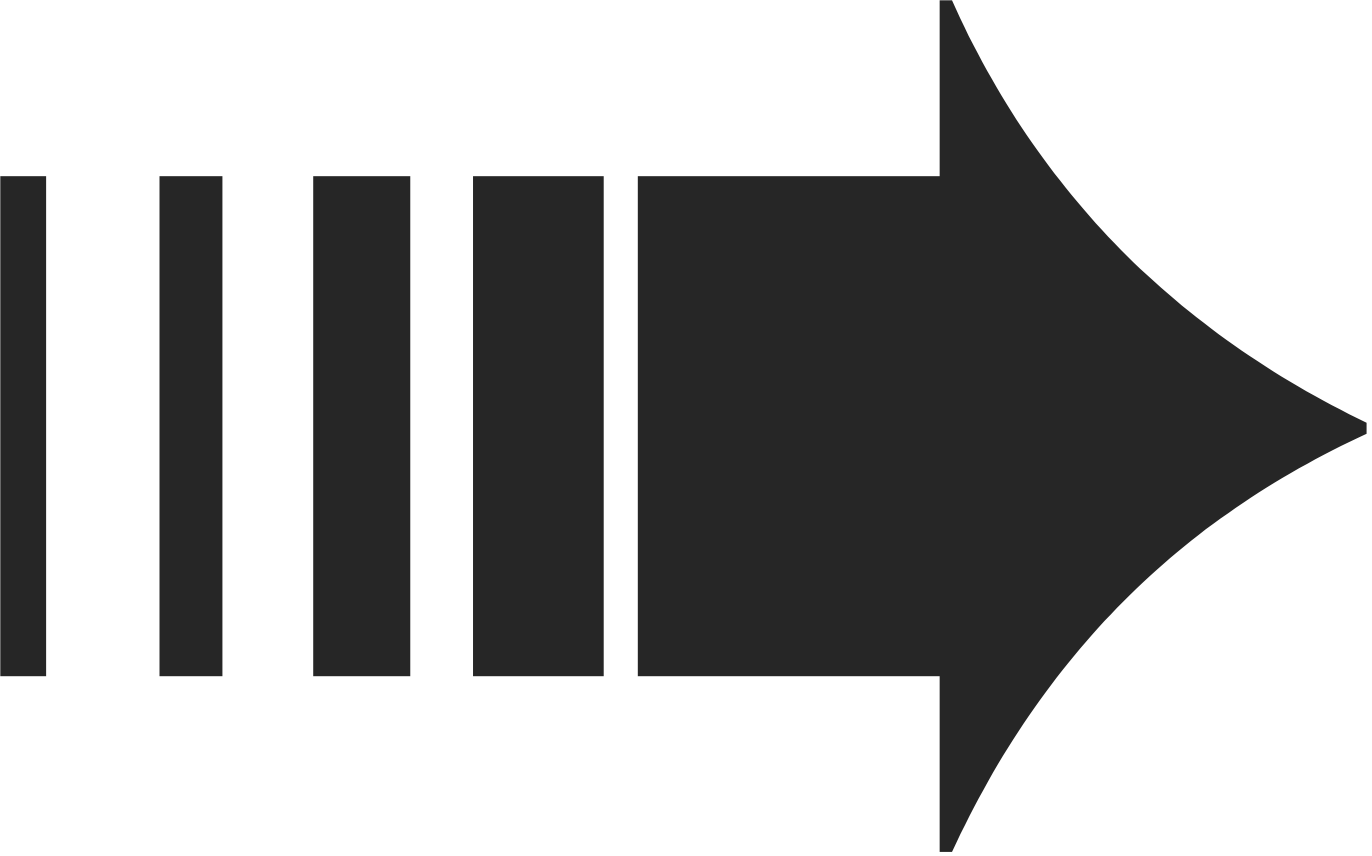 predicate      
谓语
predicate      
谓语
Adverbial clauses
状语从句
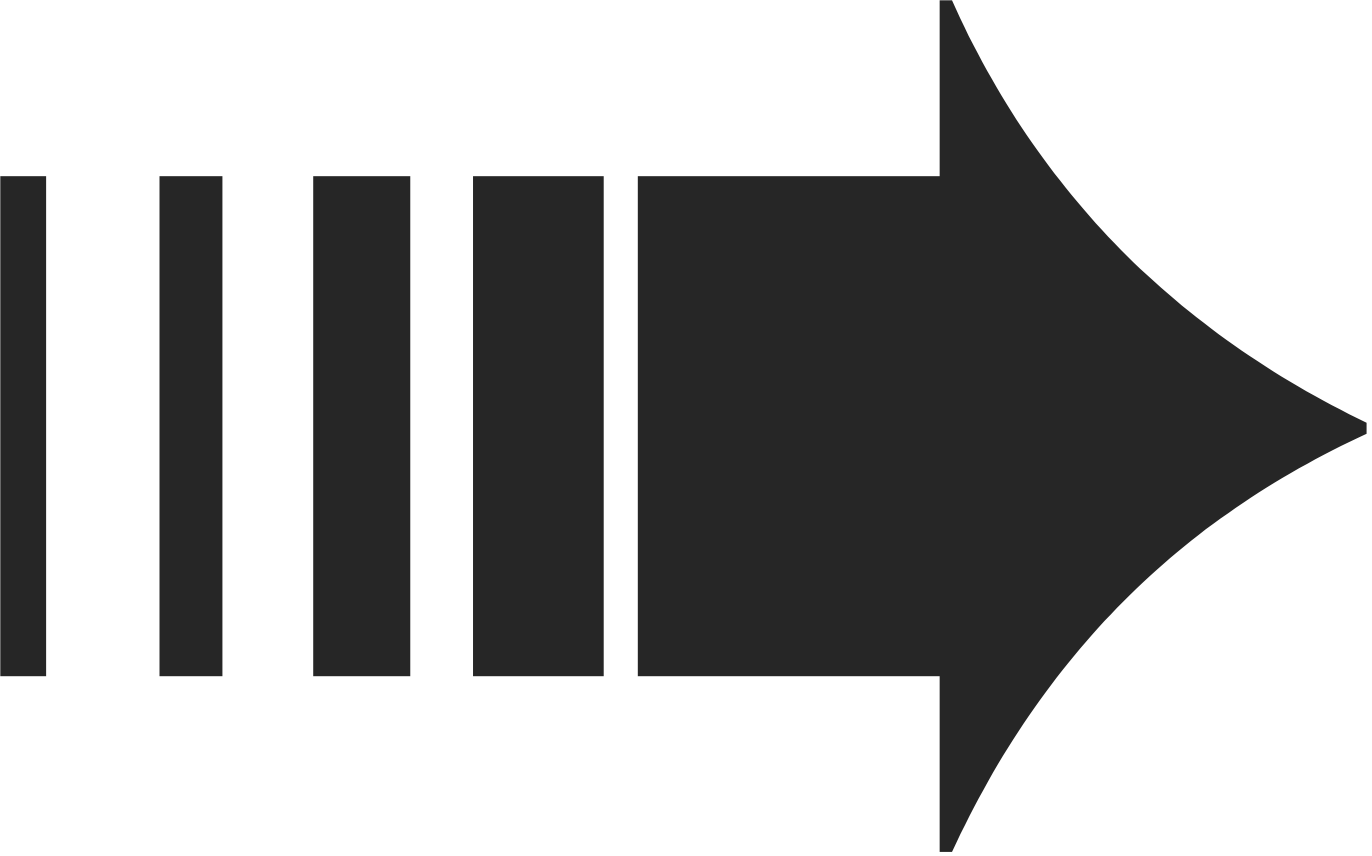 subject
Adverbial clauses
状语从句
predicate
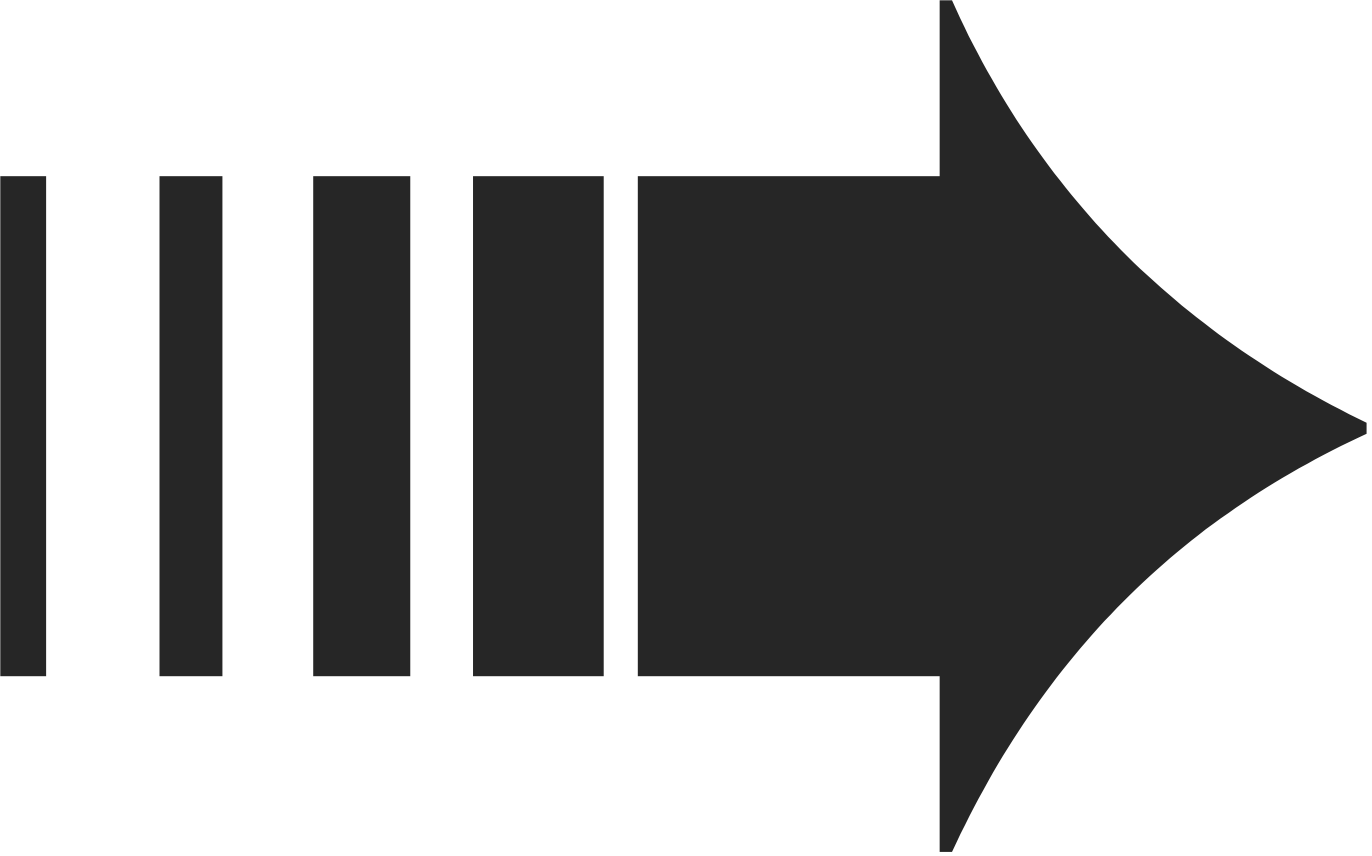 object 宾语
predicate 谓语/be
subject 主语
object 宾语
Practice of Ellipsis
Ellipsis
Imperative sentences 祈使句
Adverbial clauses 状语从句
1. 如果你想要体验古城的魅力，来绍兴吧。



2. 当你想要了解更多关于绍兴文化的时候，别犹豫，尽管问我。



3. 无论多累，你都不会后悔来过绍兴。
If you want to experience the charm of ancient city, come to Shao Xing.
When you feel like knowing more about culture of Shao Xing, don’t hesitate to ask me.
No matter how tired, you will never regret having come to Shao Xing.
What has been left out？
Sentence Pattern
1. What a city—a city that was able to rebuild itself after the earthquake.
2. What great food!
3.This district used to be a poor  
   area of town, but is now a centre  
   for art, music, and food.   
4.  When these immigrants ..., they 
   carried a bit of home in their hearts, 
   and built a new home here.
Cases of ellipsis in the travel journal
Ellipsis
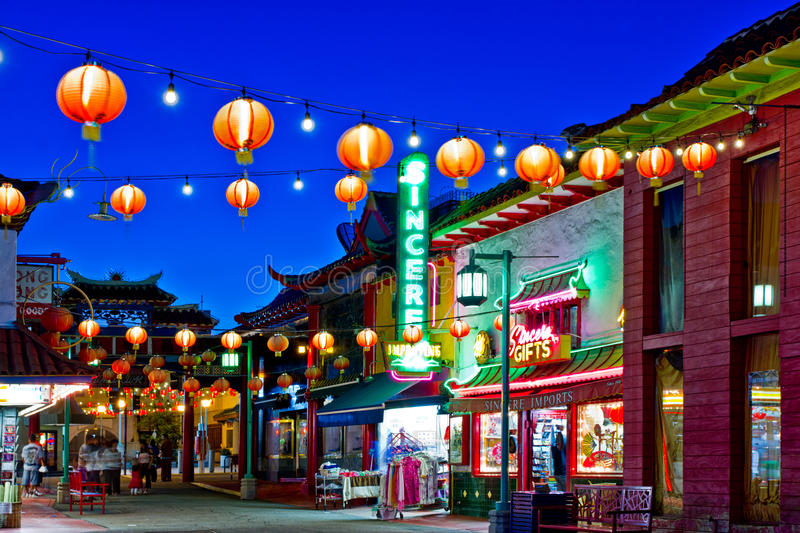 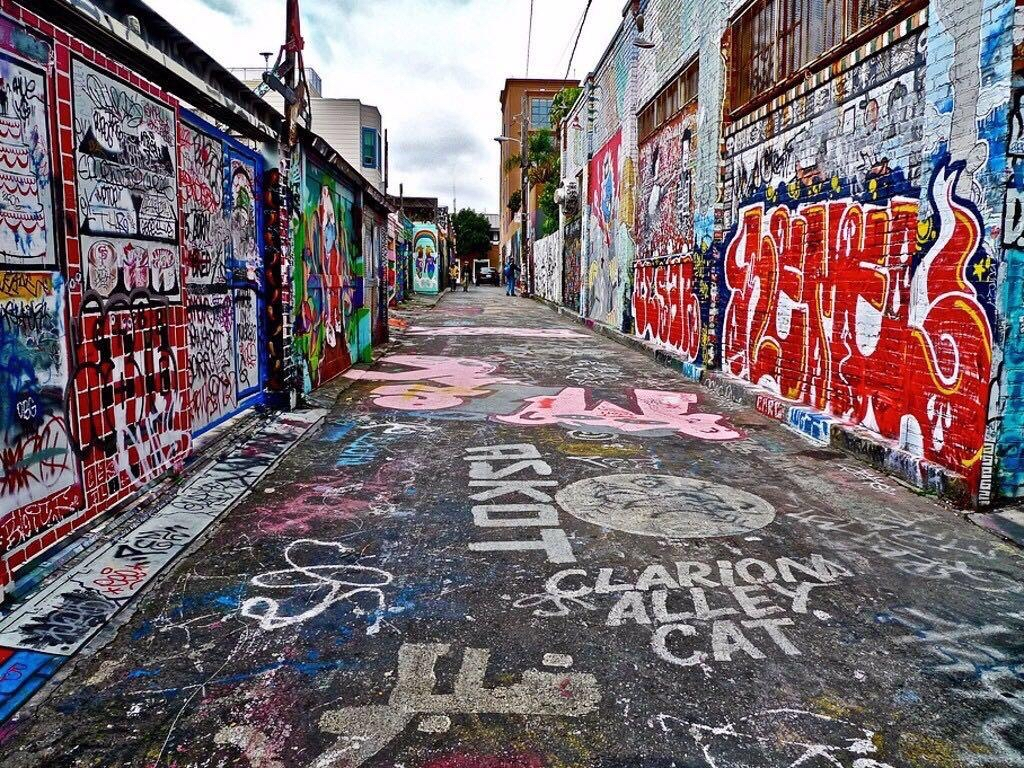 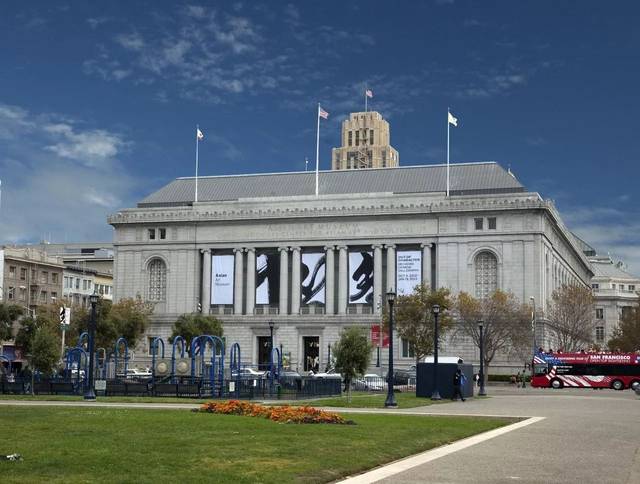 A day in San Francisco
A local museum
Chinatown
The Mission District
subject 主语
Exclamatory sentence
感叹句
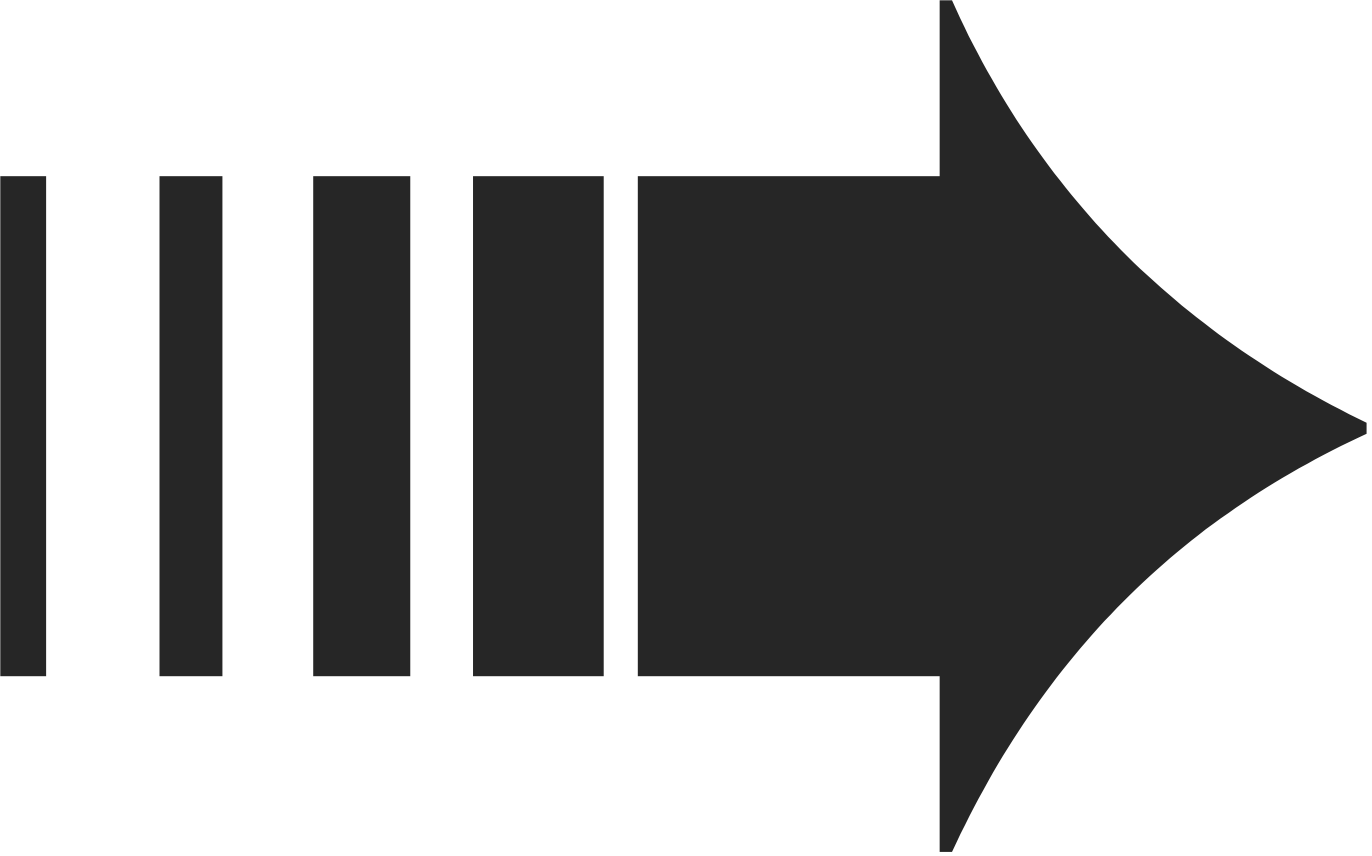 predicate谓语/be
Compound sentence
并列句
subject
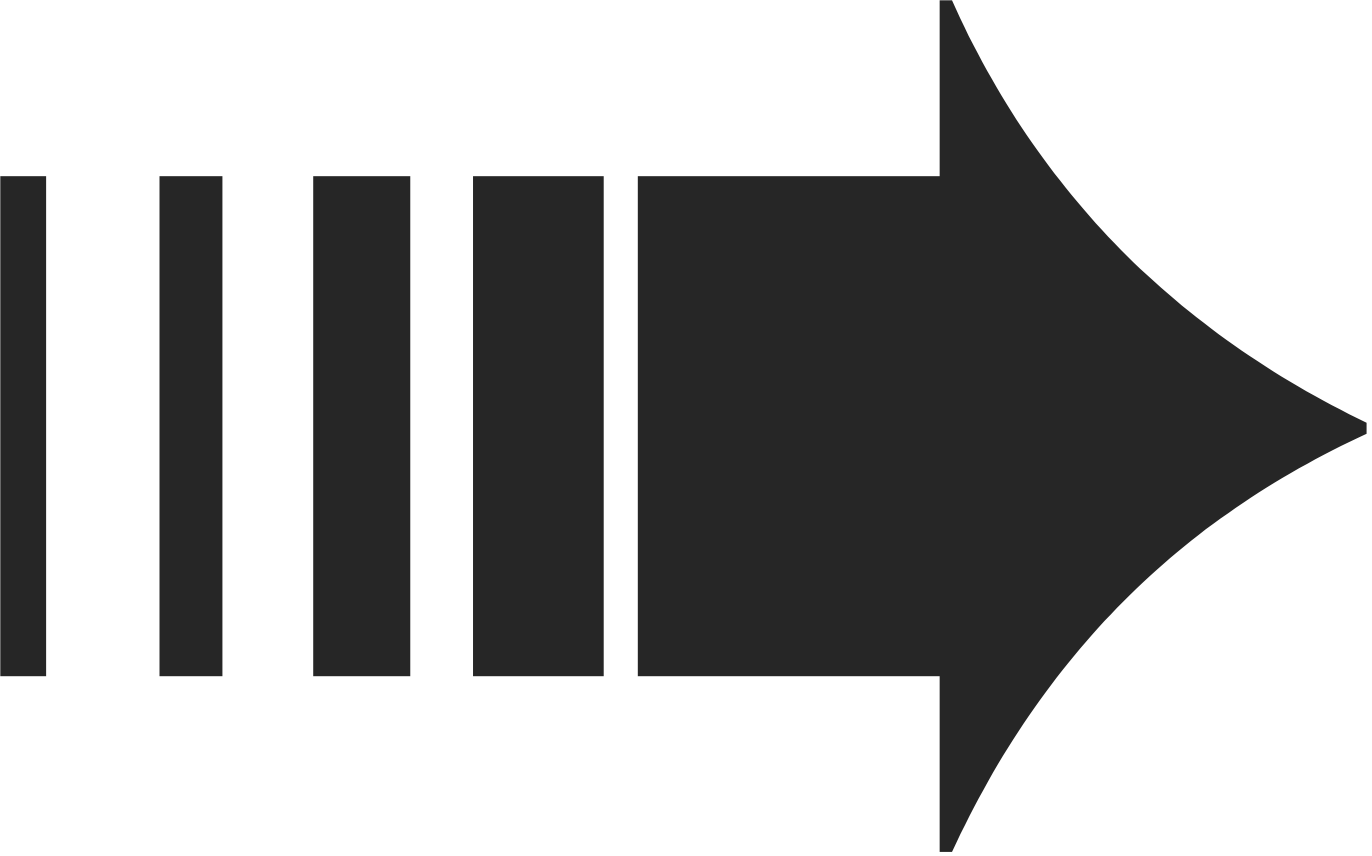 What has been left out？
Sentence Pattern
6. Can’t wait!
5. A real mix of cultures 
   here!
Cases of ellipsis in the travel journal
Ellipsis
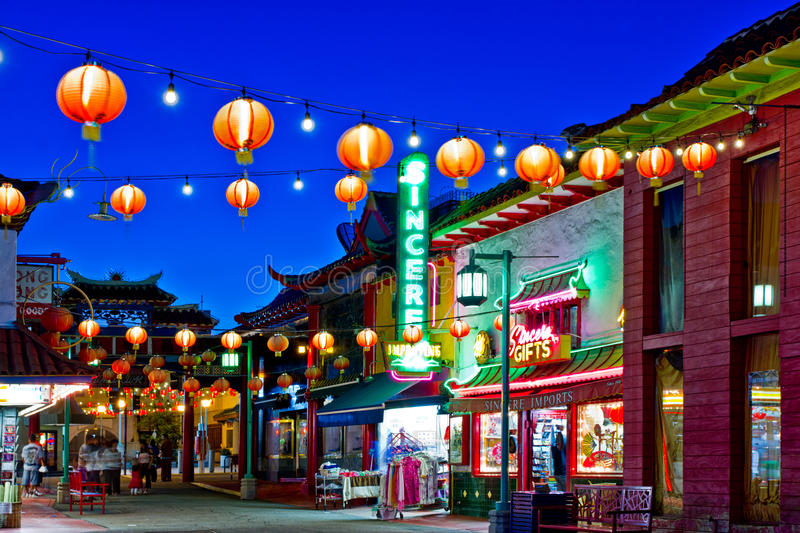 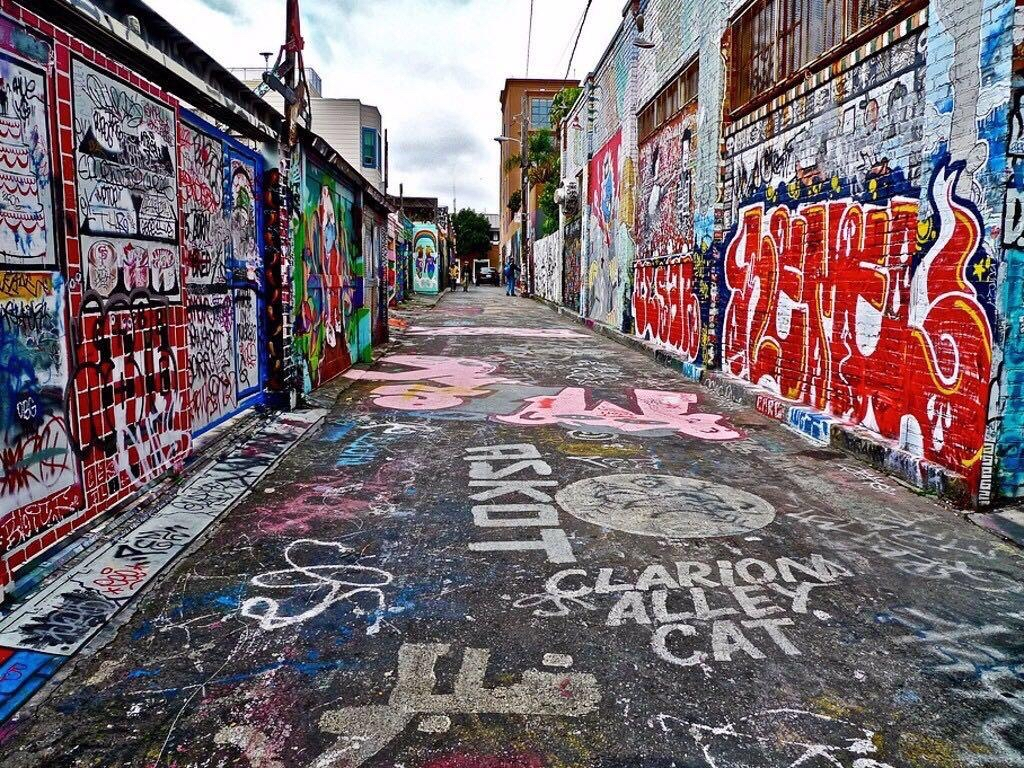 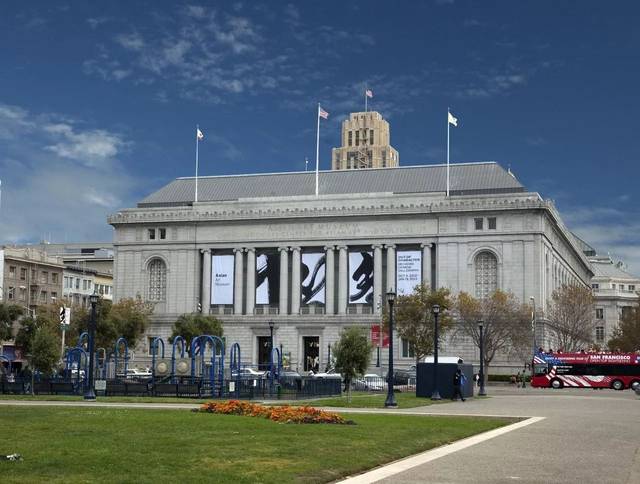 A day in San Francisco
The Mission District
A local museum
Chinatown
There be 句型
Simple sentence 简单句
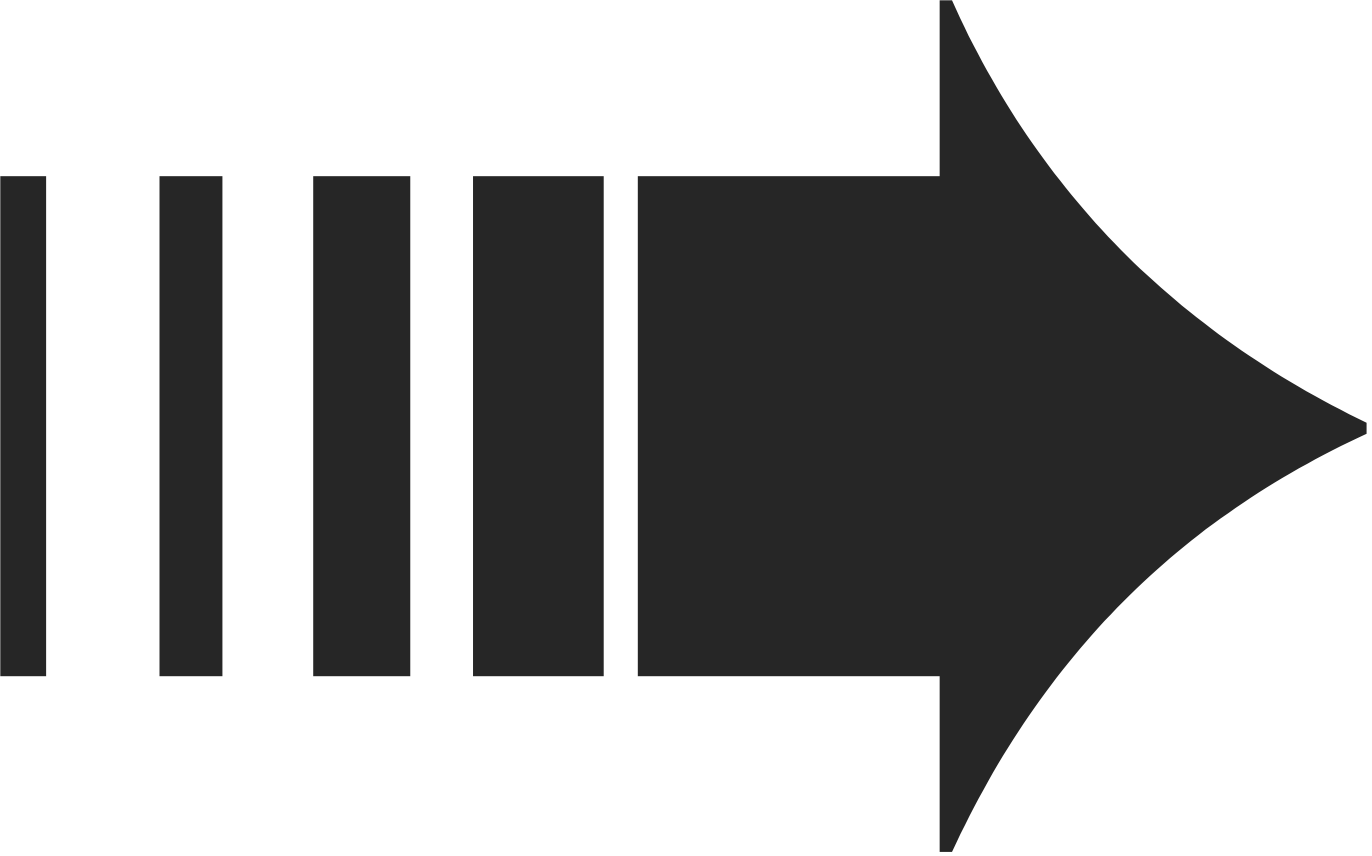 subject
Simple sentence 简单句
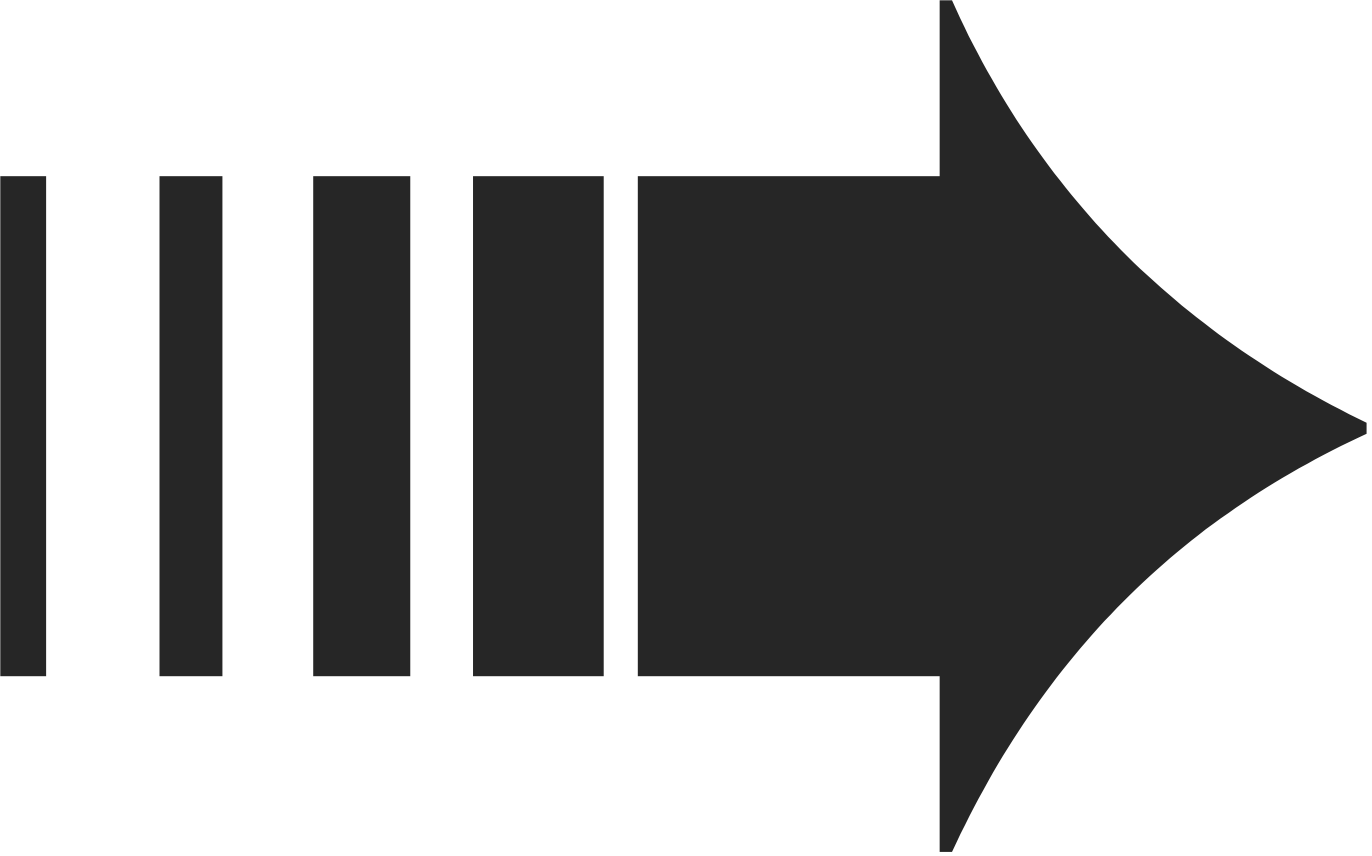 object 宾语
Practice of Ellipsis
Practice of Ellipsis
Ellipsis
Exclamatory sentence 感叹句
Compound sentence 并列句
Simple sentence 简单句
1. 多么令人难忘的一次旅途——一次体验和探索绍兴之旅。



2. 我强烈推荐你来绍兴游玩，并且来尝尝绍兴的美食。



3. 这儿有古代与现代文明的完美融合。
What an unforgettable journey—a journey to experience and explore Shao Xing.
I strongly recommend that you should visit Shao Xing, and taste the delicious food  here.
A perfect mix of ancient and modern civilization here!
1. A: Oh, I just love nachos! Mexican corn chips covered in cheese!     B: Me, too.2. A: We have gumbo, the spicy stew. It was invented in New  
        Orleans over 200 years ago, and mixes French, African, Native 
        American, and Spanish cooking.
    B: So it’s the food of many different cultures, all in one dish?    A: Exactly.
Here is a conversation between Mr Green and his good friend Mr Smith, a fisherman. Can you understand what they are talking about?
        Mr Green: Going?                    Mr Smith: Been.
        Mr Green: Any?                        Mr Smith: Some.
        Mr Green: Big?                         Mr Smith: Small.
Cases of ellipsis in the dialogues
Ellipsis
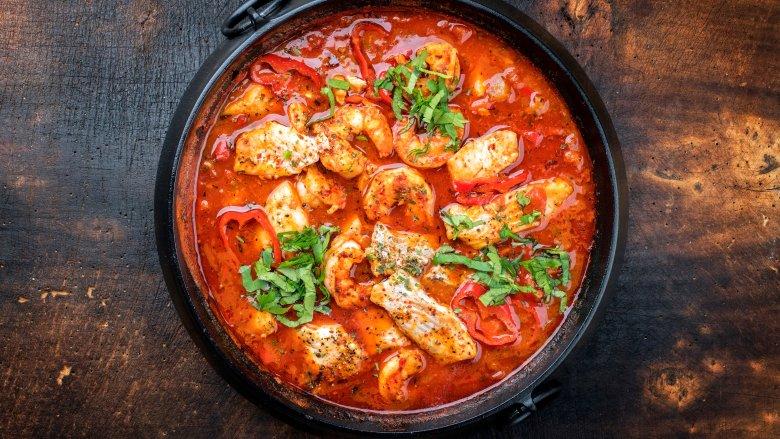 subject/predicate/object
Simple sentence 简单句
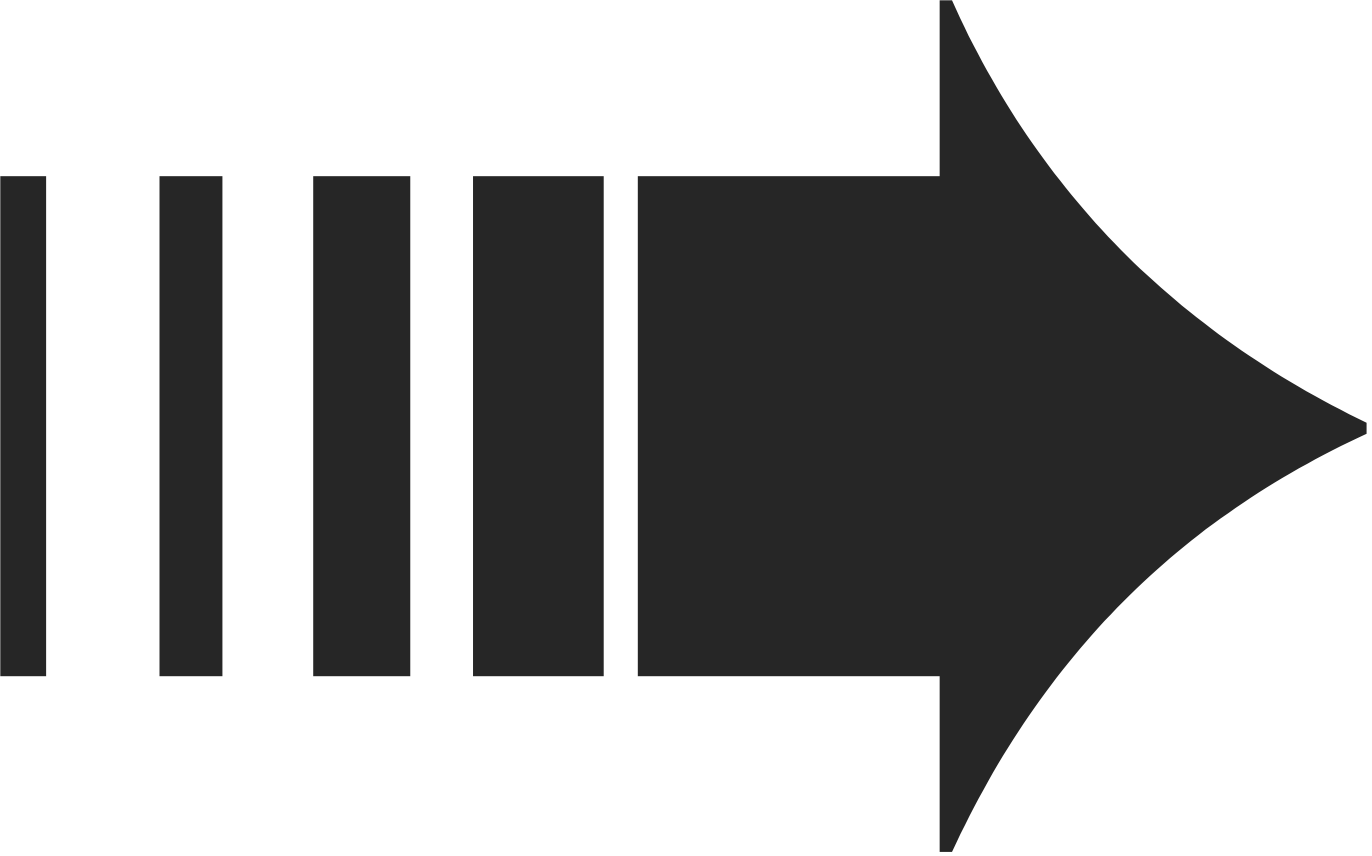 the repetitive part
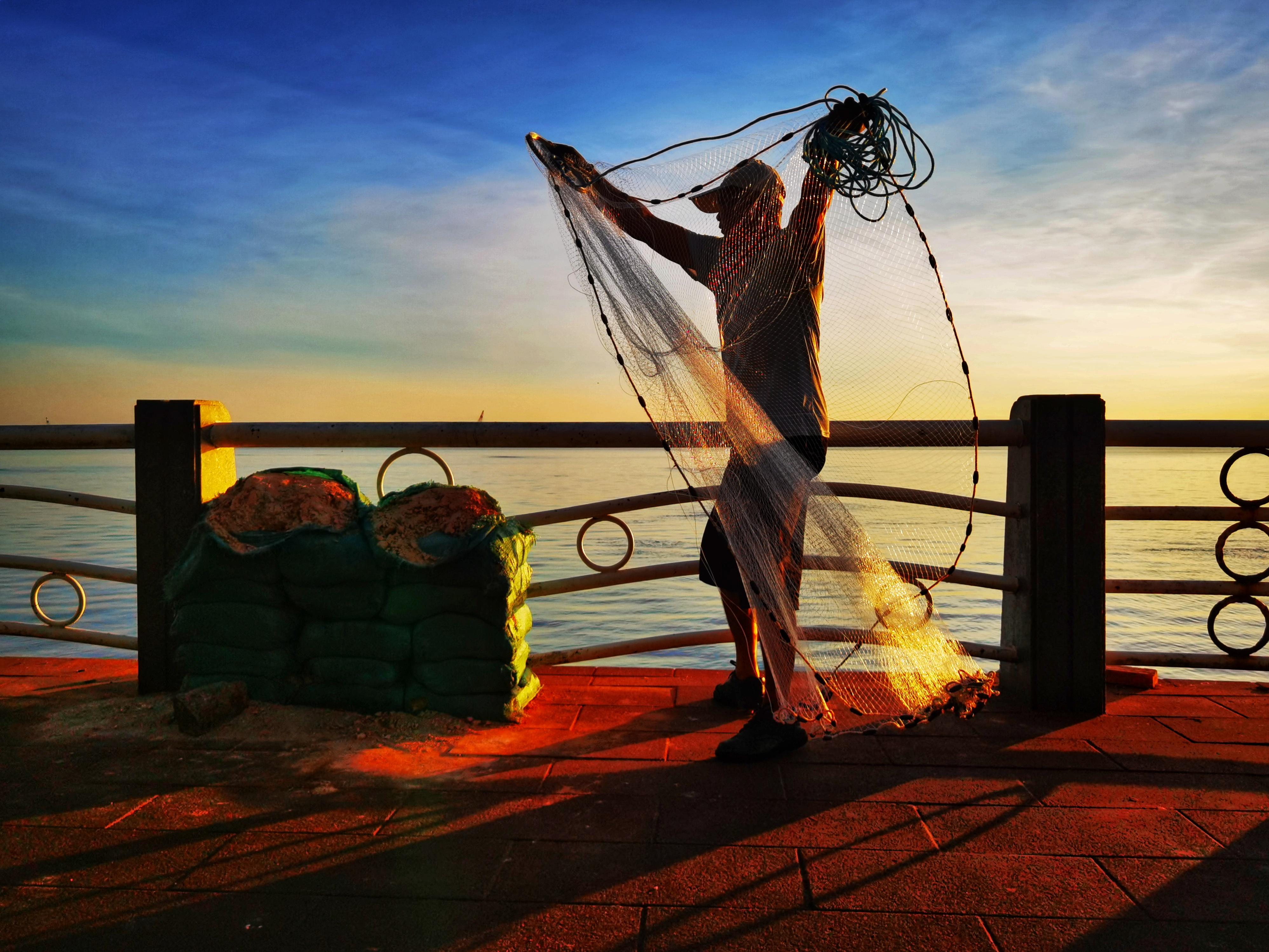 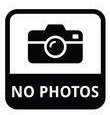 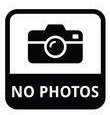 Cases of ellipsis in the public signs
Ellipsis
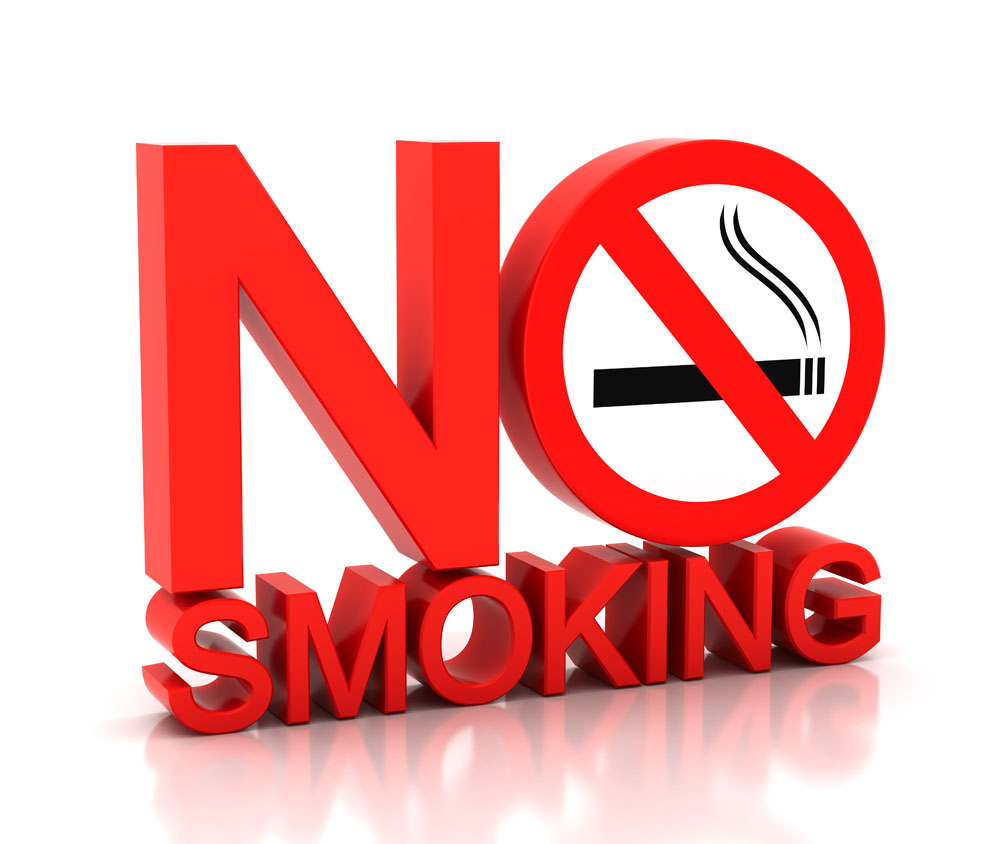 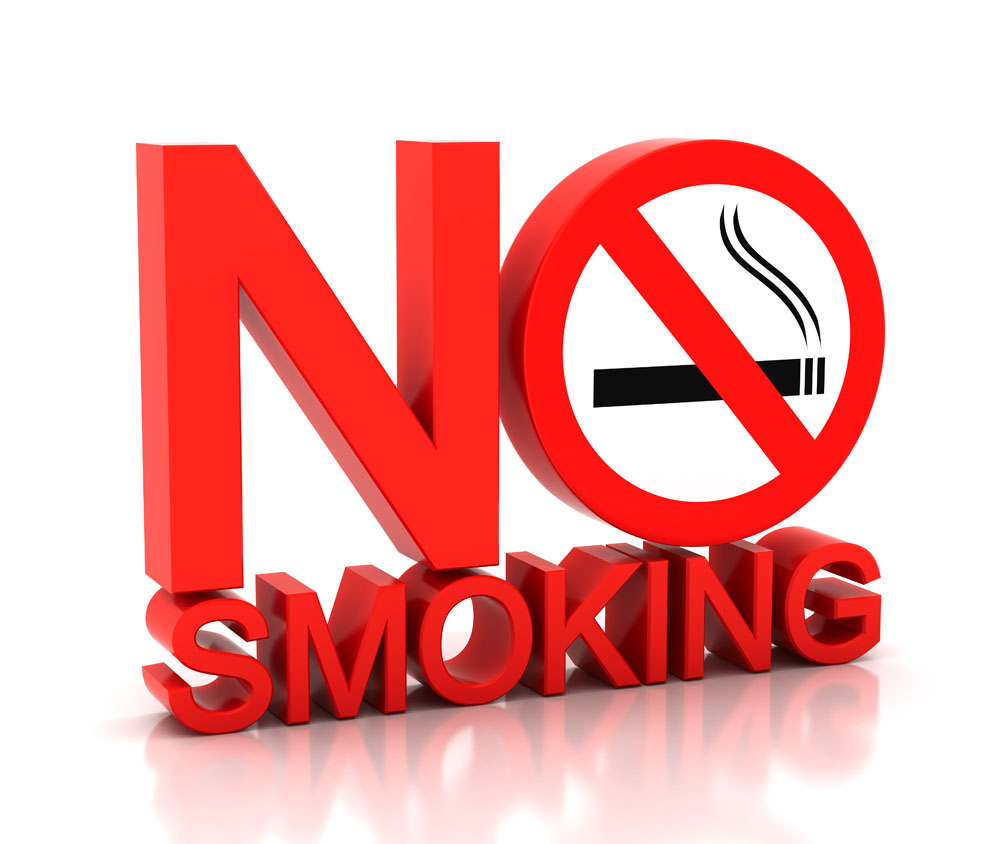 You cannot take photos here.
You cannot smoke here.
subject 主语
Simple sentence 简单句
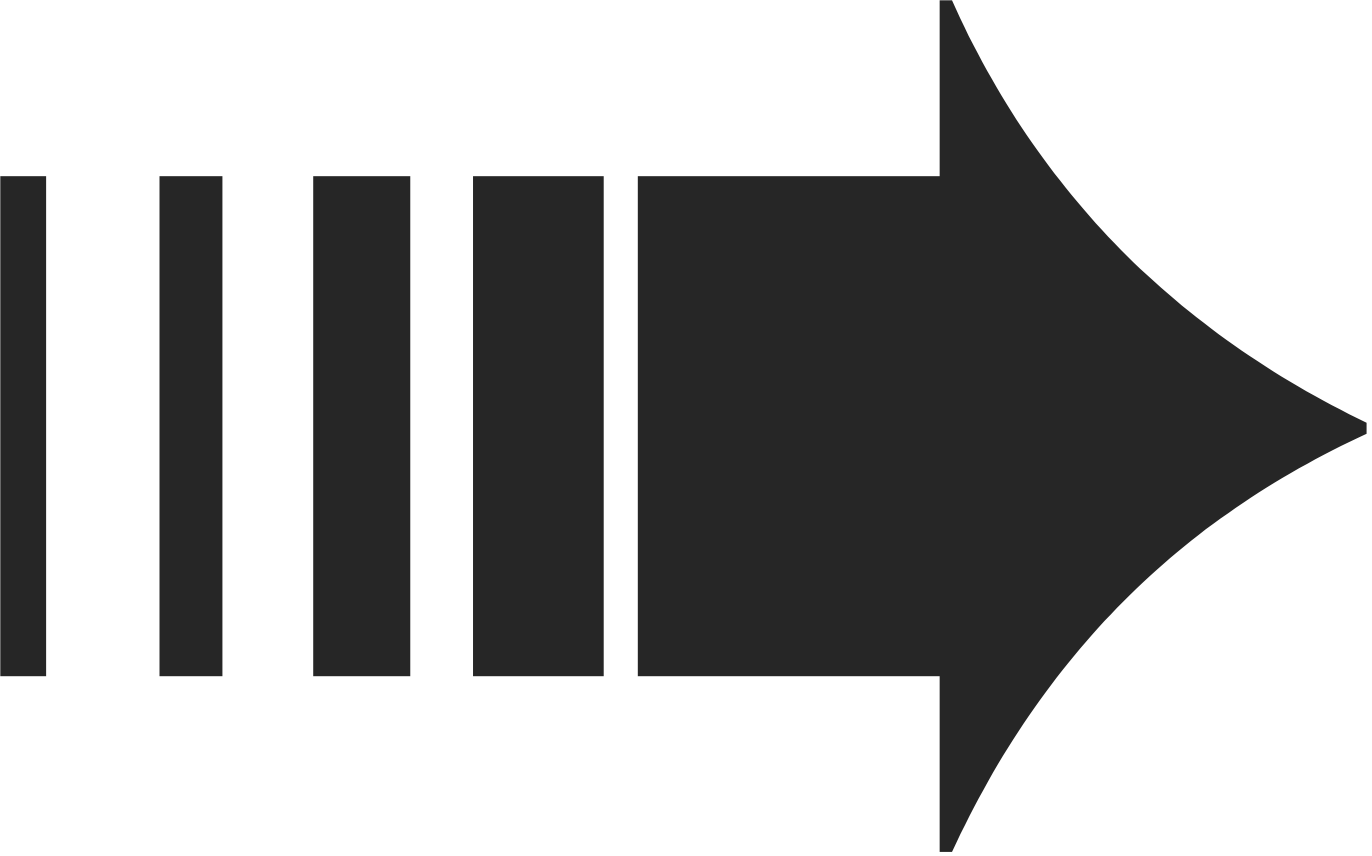 modal verb 情态动词
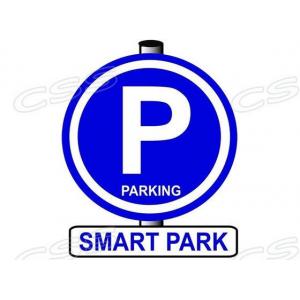 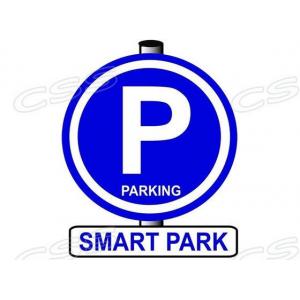 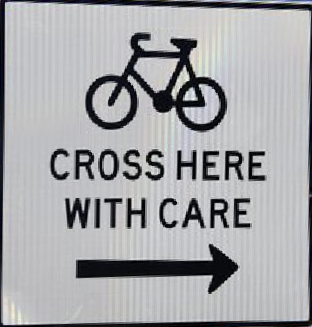 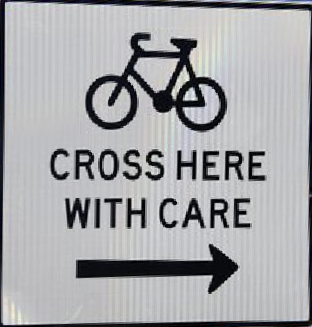 You can park your car here.
You should cross here with care on your bike.
What can be left out？
Sentence Pattern
Cases of ellipsis in the diary
Ellipsis
Saturday, May 15, 2021                                                     Sunny
    After enjoy the travel journal about San Francisco, I feel fascinated by the attractive city that LiLan visited.  If it is possible, I would like to pay a visit to it myself. I can imagine that when I am wandering around the Chinatown , I will try a lot of delicious food. What an amazing experience it is! If it is necessary, I’ll write my own travel journal on San Francisco as soon as it is possible to record my fantastic journey.
Attributive clause
定语从句
object 宾语
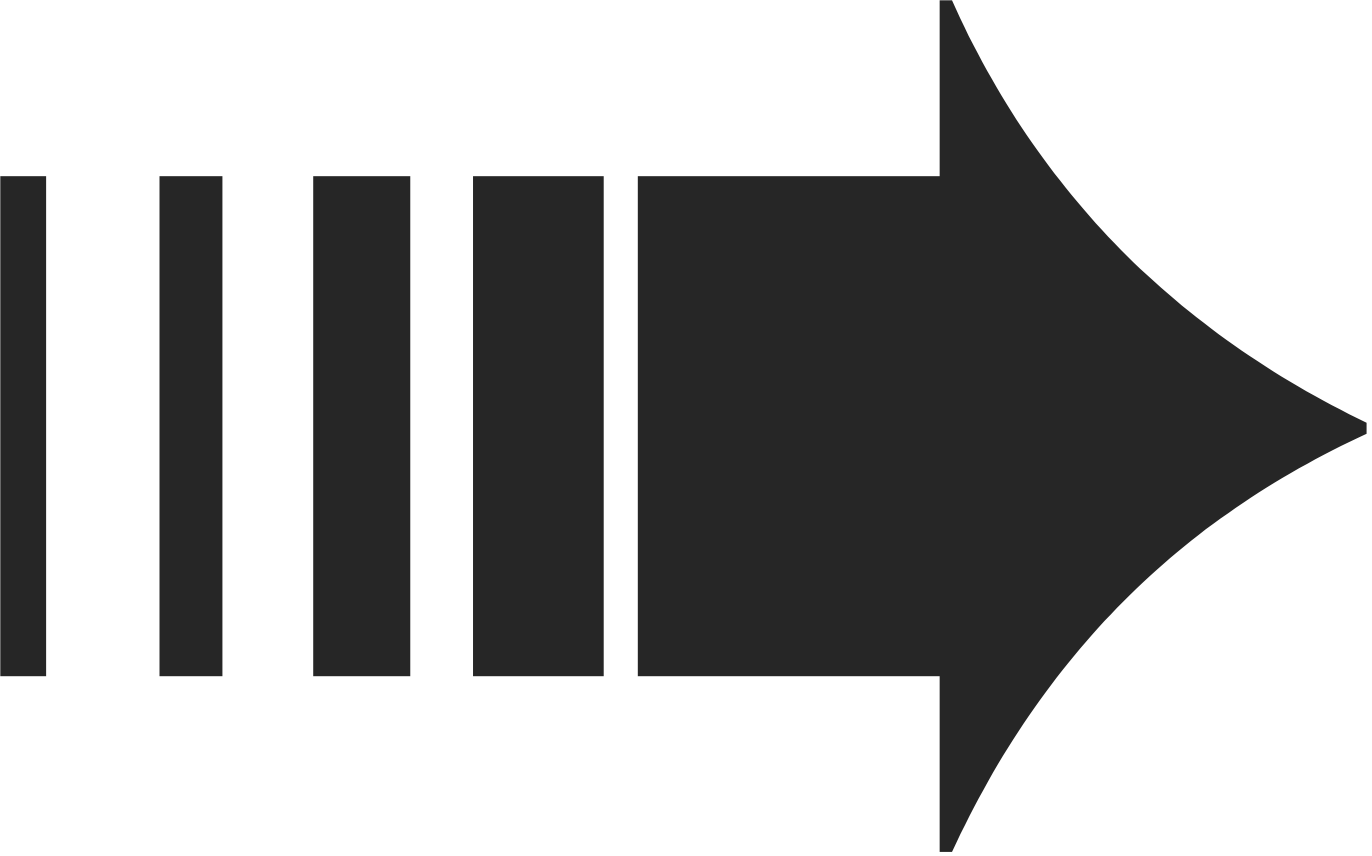 that, which, who
that+clause
the first “that”
Object clause
宾语从句
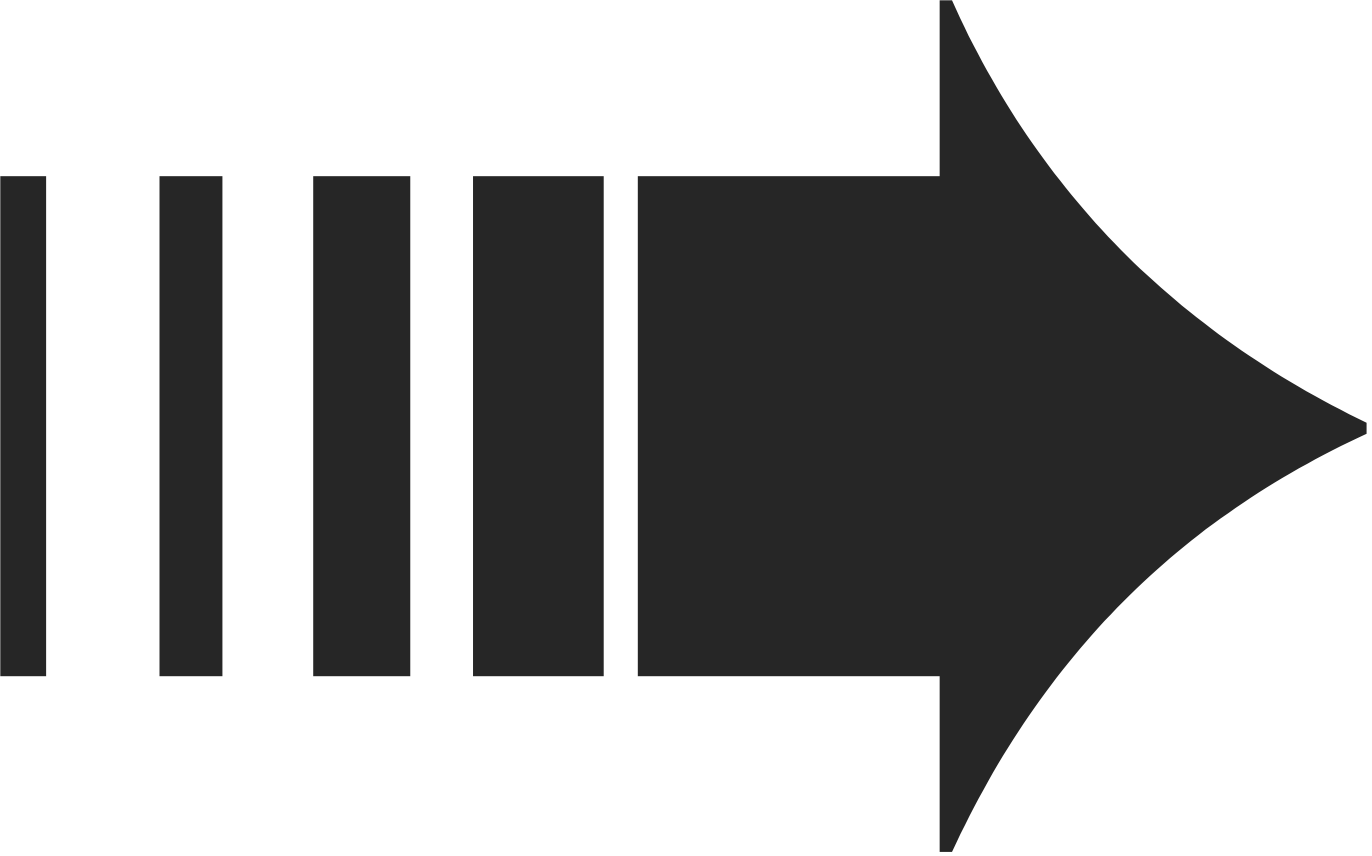 subject（it）
when, while, if, as if, though, although, as, until, once, whether, unless, whenever
Adverbial clause
状语从句
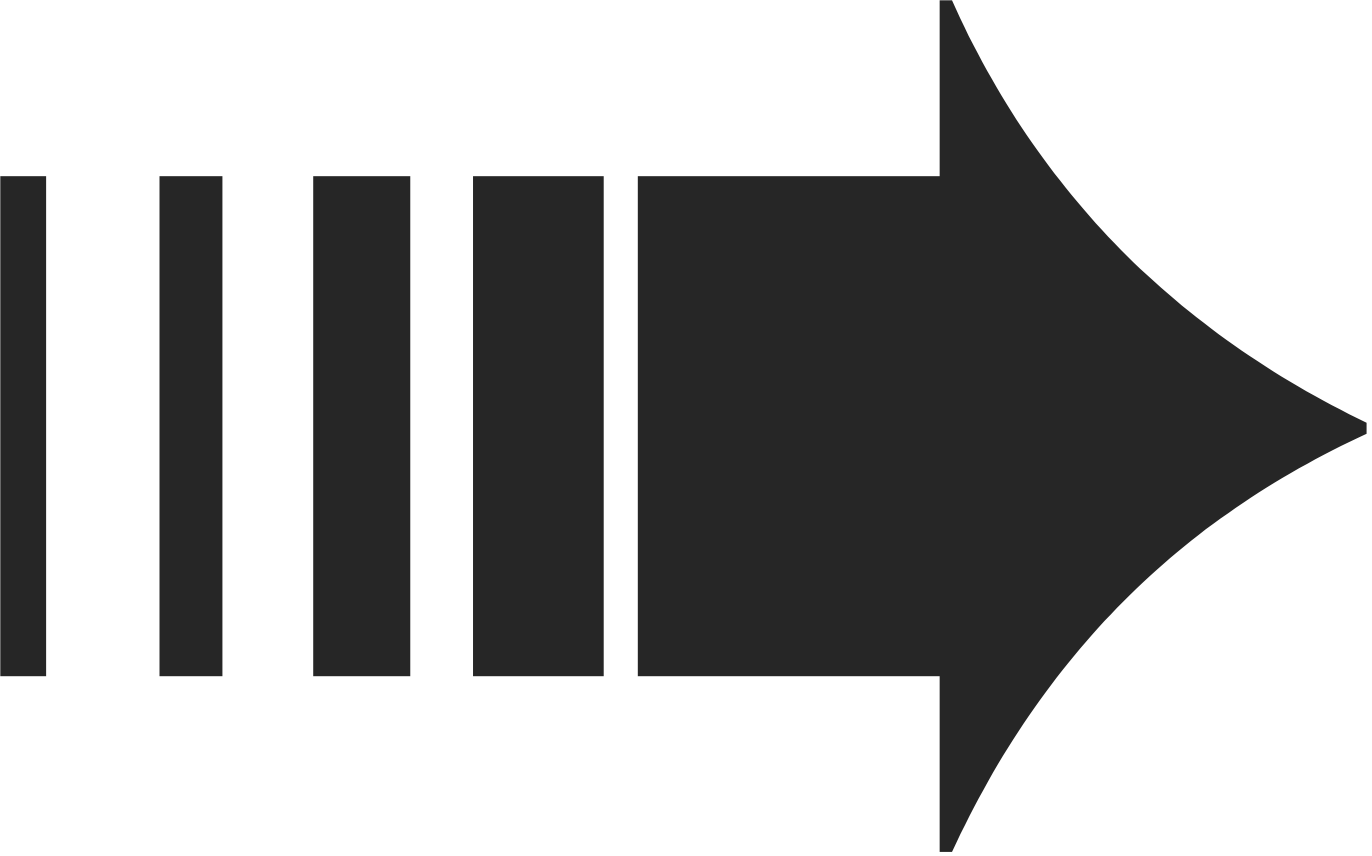 be
Practice of Ellipsis
Ellipsis
Attributive clause 定语从句
Object clause 宾语从句
Adverbial clause 状语从句
1. 当你漫步在绍兴时，你会感受到深刻而持久的多元文化。



2. 这个城市是我参观过的最优雅的城市。


3. 我相信你的绍兴之旅会不虚此行。
While wandering around Shao Xing, you can appreicate the profound, lasting and diverse cultures.
This city is the most elegant one I have ever visited.
I believe your trip to Shaoxing will be worthwhile.
Ellipsis
Cases of ellipsis in the famous sayings
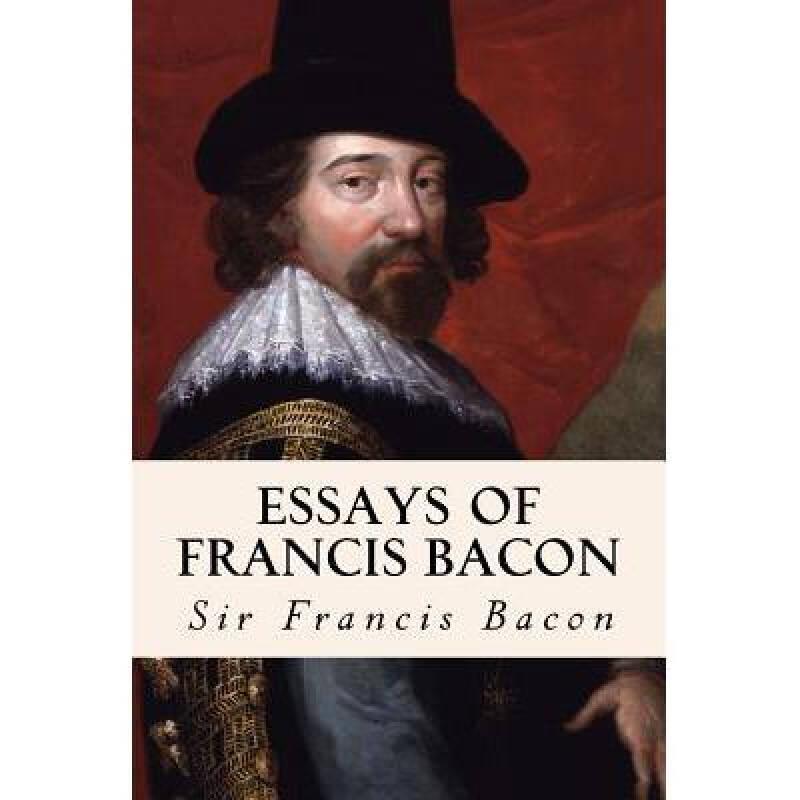 1. Reading makes a full man, conference a ready man, and writing an exact man.                                        
2. Histories make men wise; poets, witty; the mathematics, subtle; natural philosophy, deep; moral, grave; logic and rhetoric, able to  contend.
读书使人渊博，辩论使人机敏，写作使人精细。
读史使人明智，读诗使人聪颖，算数使人缜密，自然哲学使人深刻，伦理使人庄重，逻辑与修辞使人善辩。
Simple sentence 简单句
predicate 谓语
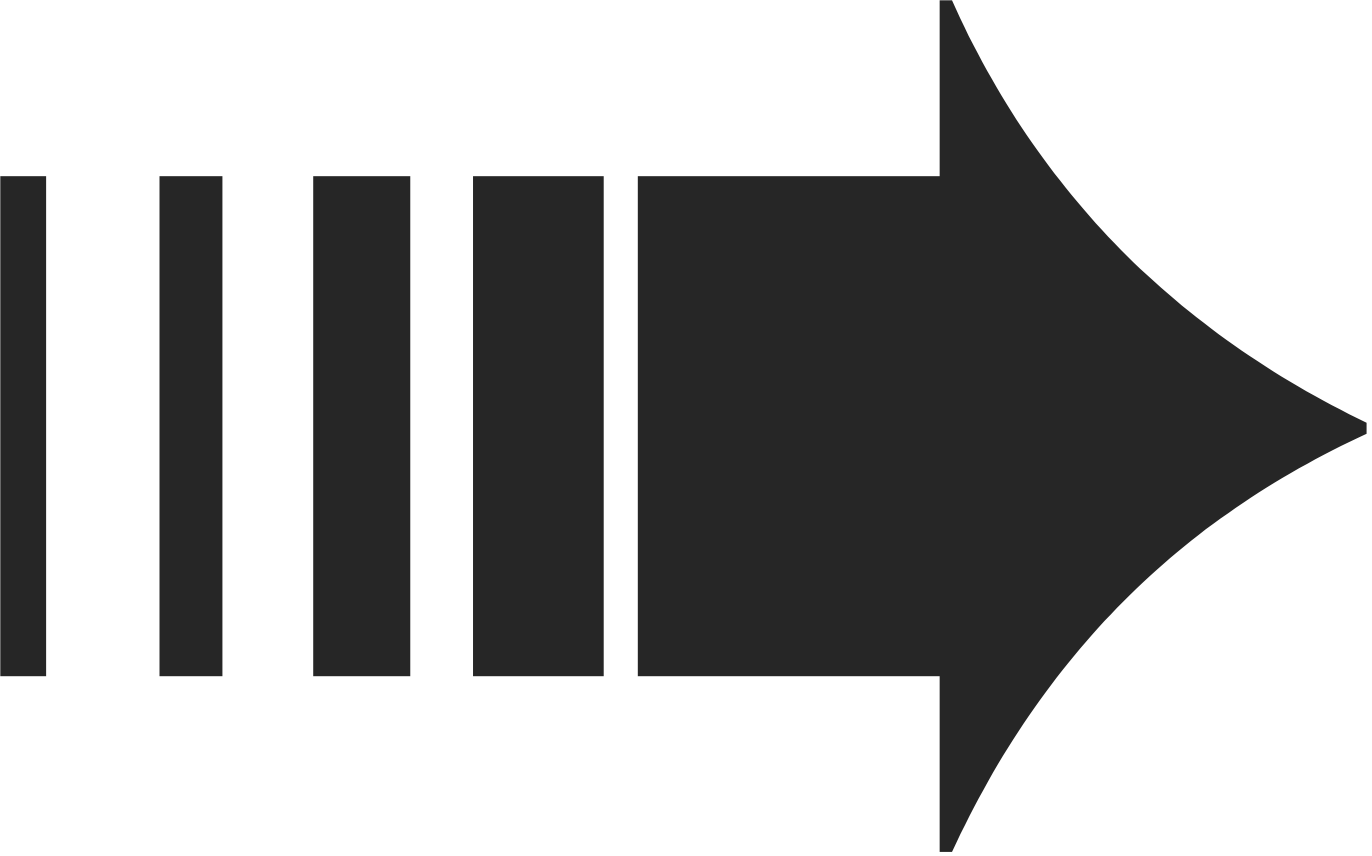 Practice of Ellipsis
学习使人聪慧，音乐使人优雅，旅游使人博学。
Learning makes a wise man, music an elegant man, travel a knowledgeable man!
Ellipsis
Cases of ellipsis in the letters
There is a famous anecdote that the world's shortest correspondence took place between Victor Hugo and his publisher. After LES MISÉRABLES was published for the first time, Hugo, inquiring about the status of sales, sent a telegram to his publisher.
Victor Hugo's telegram: ?
Publisher's telegram: !
Can you understand what they meant?
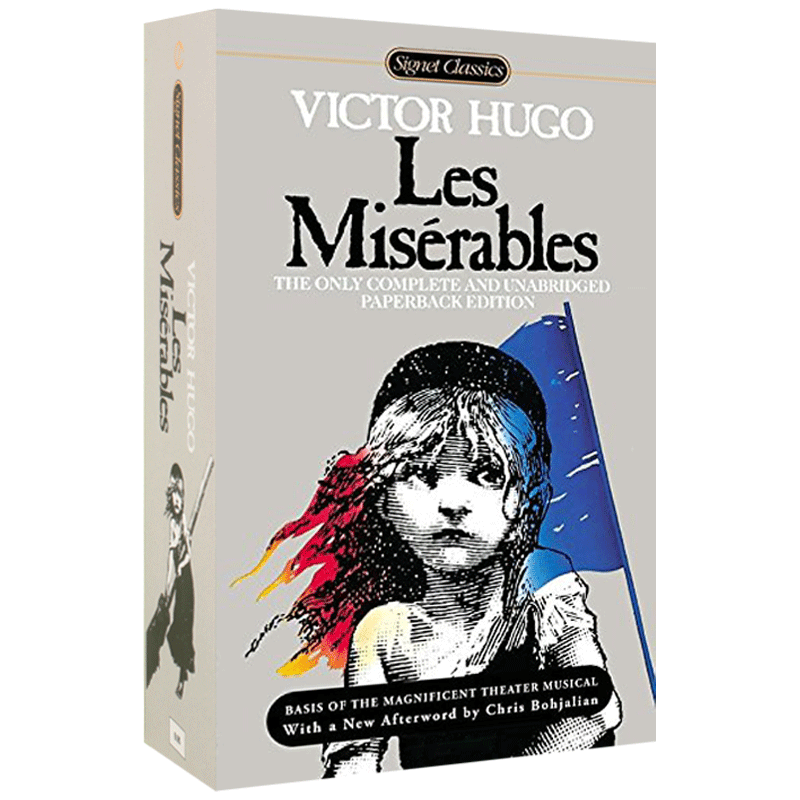 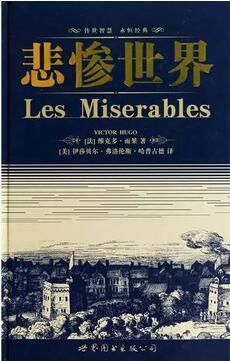 Victor Hugo
Ellipsis
Assignment of ellipsis
你的美国朋友Alex对中国文化很感兴趣，想要了解你所在城市的文化元素，请你用课堂所学的含有省略的句子向他介绍绍兴古城，并邀请他来绍兴游玩，感受古城的魅力。
1. 学习使人聪慧，音乐使人优雅，旅游使人博学。
2. 如果你想要体验古城的魅力，来绍兴吧。/如果你想要领略中国文化，
   我强烈推荐你来绍兴游玩，并且来尝尝绍兴的美食。
3. 这儿有古代与现代文明的完美融合。
4. 当你漫游在绍兴时，你会感受到深刻而持久的多元文化。
5. 这个城市是我参观过的最优雅的城市。
6. 如果你想要了解更多关于绍兴古城的文化，别犹豫，尽管问我。
7. 相信你会拥有一次难忘的旅行——一次体验和探索绍兴之旅。/相信
    你的绍兴之旅会不虚此行。/无论多累，你都不会后悔来过绍兴。
Thank you!